Uddannelse og praktik
Kapitel 2
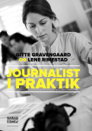 Agenda
Definition
Forskellige typer uddannelser
Paradigmer
Hvad er journalistik?
Praksis og teori
De fem arketyper
Den generelle uddannelsesplan
"Vi har jo skrevet rigtig meget på SDU. Men omvendt kan man sige, at det står ikke rigtigt mål med at komme i praktik og bare blive kastet ud i det og skrive hver dag. Skrive, skrive, skrive. Altså, det er simpelthen det, man lærer af."

(Praktikant efter praktik på formiddagsavis)
Definition
Journalister tilhører de nye professioner, også kaldet semiprofessioner, hvis professionelle udøvere typisk har en kortere og mere praktisk uddannelse end de klassiske professionelle, eksempelvis lærere og fysioterapeuter. 
Journalister adskiller sig også fra de klassiske professioner i den forstand, at de ikke i samme grad har monopol på det professionelle arbejde, de udfører.
(Etzioni 1969; Kristensen 2000)
Fem typer uddannelse
Uddannelse på et universitet.
Uddannelse på en blanding af universitet og skole.
Uddannelse på skole, fx professionshøjskole.
Oplæring i medieindustrien, fx ved at være lærling eller praktikant.
En blanding af flere modeller, men især en kombination af en universitetsuddannelse og praktik.
(Deuze 2007)
Ti parametre
1. Motivation: Hvorfor er der journalistikuddannelse?
2. Paradigme: Hvilke tankesæt ligger til grund for uddannelsen ?
3. Mission: Hvad er uddannelsens position over for profession og offentlighed?
4. Orientering: Hvilke aspekter er uddannelsen baseret på, fx medier, genrer eller funktioner i samfundet?
5. Retning: Hvad er de ideelle karaktertræk hos dem, der bliver uddannet?
6. Kontekstualisering: I hvilken social kontekst har uddannelsen sin basis?
7. Uddannelse: Er journalistuddannelsen socialiserende eller individualiserende?
8. Fag og pensum: Hvordan er fordelingen mellem praktisk og teoretisk viden?
9. Metode: Hvordan er den strukturelle og foretrukne pædagogik og hvorfor?
10. Ledelse og organisation: Hvordan er journalistuddannelsen organiseret? 
(Deuze 2006)
Hvorfor uddanne journalister?
Øget professionalisering
Historisk udvikling
Mesterlære
Kortere kurser
Journalisthøjskolens 4-årige uddannelse
SDU, RUC og DMJX i en akademisk kontekst
Kandidat i journalistik
Paradigme
Public service: Journalisten er en vagthund og indsamler og formidler af information.
Troværdighed: Upartiskhed, neutralitet, objektivitet og fairness fører til troværdighed.
Autonomi: Journalister er frie og uafhængige i deres arbejde.
Aktualitet: En følelse af øjeblikkelighed og fart.
Etik: Validitet og legitimitet leder til etik.
(Deuze 2007)
Paradigme om at være vagthund
Deliberativ
Passiv
Aktiv
Repræsentativ
(Peter Bro 2008)
Definitioner på journalistik (1)
“Journalistik er globalt udbredte metoder til virkelighedsbeskrivelse (…) Journalistik er indsamling, analyse og formidling, en produktionsproces, der bygger på professionelle redskaber, på specifikke visualiserings- og publiceringsmetoder og på bestemte kanaler og platforme.” 
(Svith og Kabel 2010: 227)
Definitioner på journalistik (2)
“A journalist is someone employed to regularly engage in gathering, processing, and disseminating (activities) news and information (output) to serve the public interest (social role).” 

(Peters og Tandoc 2013)
Kontekstualisering
Mediesystemer
Den liberale model som fx USA, Canada og Storbritannien.
Den polariserede pluralistiske model som fx Frankrig, Italien, Spanien og Grækenland.
Den korporative/demokratiske model som fx Danmark, Sverige og Tyskland.
(Hallin og Mancini 2004)
Fire parametre
Mediemarkedet: Hvordan ser markedet for medier ud, fx pressesystemerne, massemedier, udgivelser, læsertal, publikum? 
Politisk parallelisme: Hvordan er mediernes politiske orientering, bl.a. mediernes politiske holdninger, forbindelserne mellem medierne og de politiske partier, men også journalisternes politiske orientering?
Journalistisk professionalisme: Er journalistikken uafhængig? 
Statens rolle: Hvor meget blander staten sig i medierne og mediesystemerne, herunder graden af ytringsfrihed og censur, økonomisk støtte til medier, ejerskab og lovgivning?
(Hallin og Mancini 2004)
Fag og pensum: Praksis eller teori
Hvad er vigtigst?

Praktiske færdigheder eller teoretisk viden?
Fem arketyper
Den radikale pamfletskriver
Publicistiske udgivere
Fortællende journalister
Kommercielle populister
Penny-a-liners

(Conboy 2013)
Generel uddannelsesplan
Overordnet målsætning.
Praktiktidens tilrettelæggelse.
Introduktion af nye praktikanter.
Vejledningen af praktikanterne.
Praktikantvejlederens ansvar. 
Den daglige vejleders ansvar.
Praksis for praktikantmøderne.